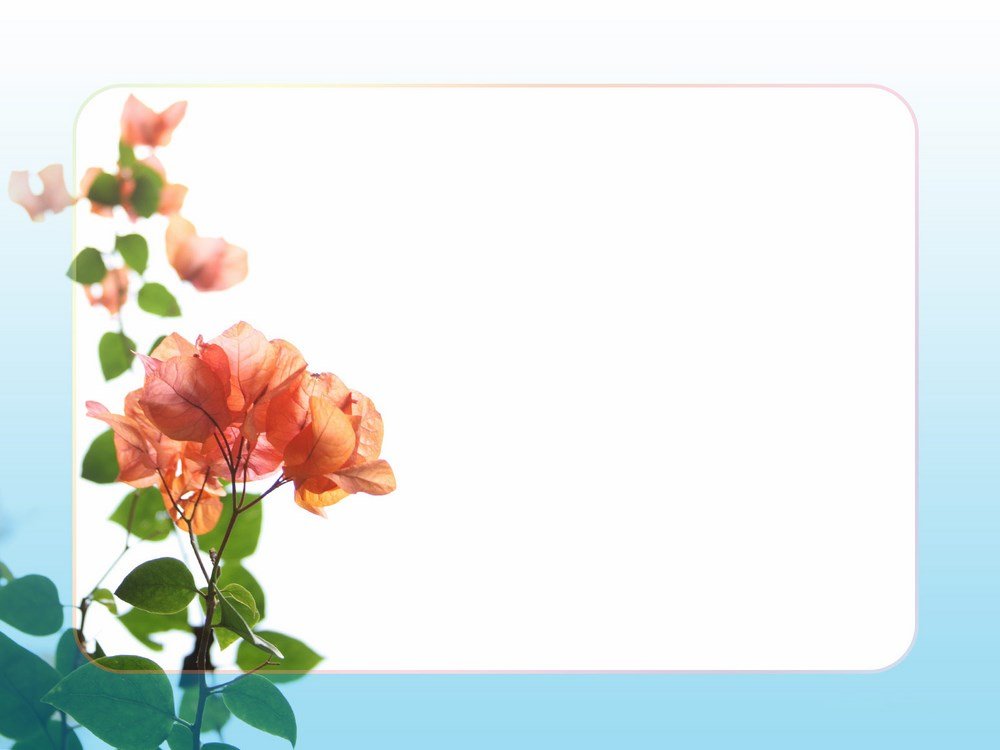 CHÀO MỪNG CÁC CON ĐẾN VỚI TIẾT HỌC 
MÔN TOÁN – LỚP 4
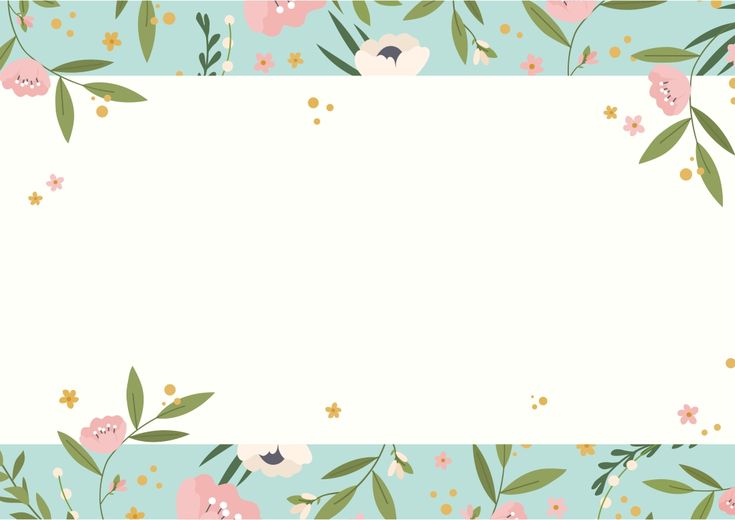 KHỞI ĐỘNG
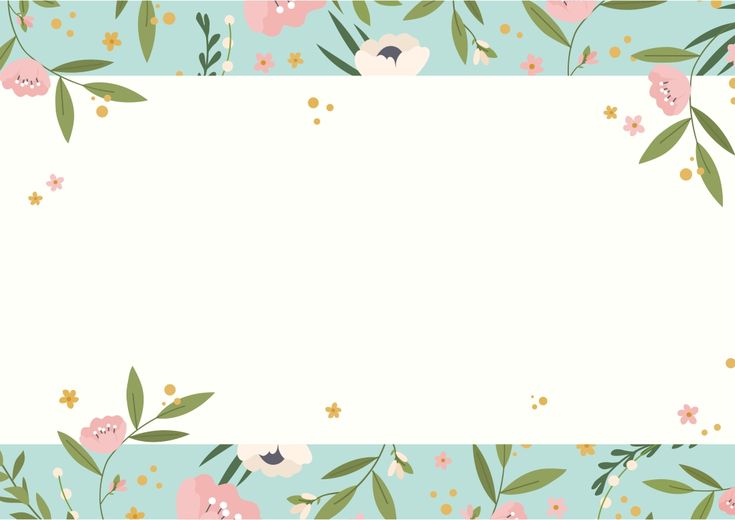 Con hãy cho biết chiều dài bảng của lớp mình là bao nhiêu?
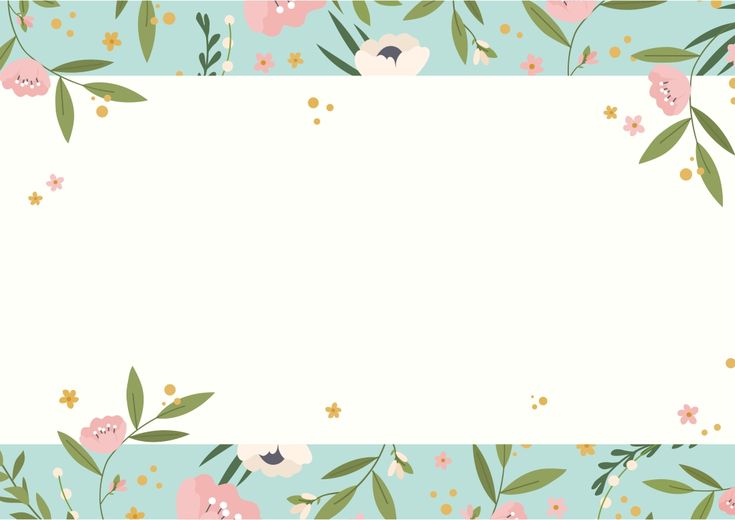 Toán
Thực hành ( tiếp theo )
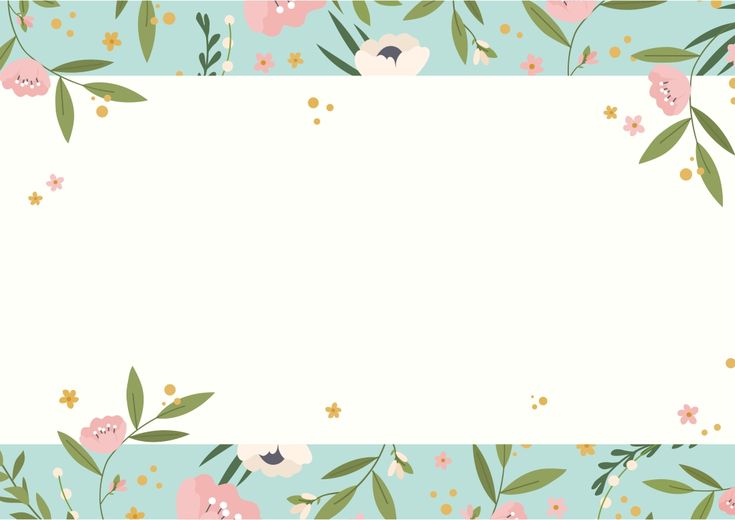 Yêu cầu cần đạt

1. HS biết một số ứng dụng của tỉ lệ bản đồ vào hình vẽ.
2. Thực hành vẽ được bản đồ theo tỉ lệ cho trước.
3. Rèn tính cẩn thận, khoa học.
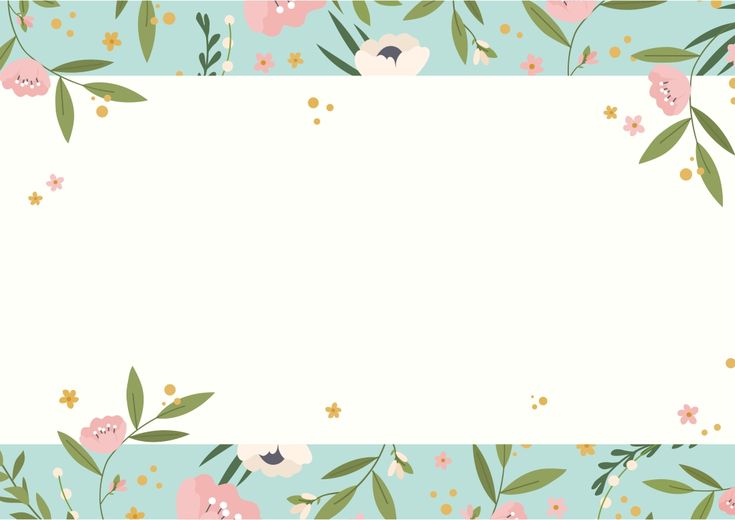 Các hoạt động trong tiết học
Khám phá
Thực hành
Vận dụng
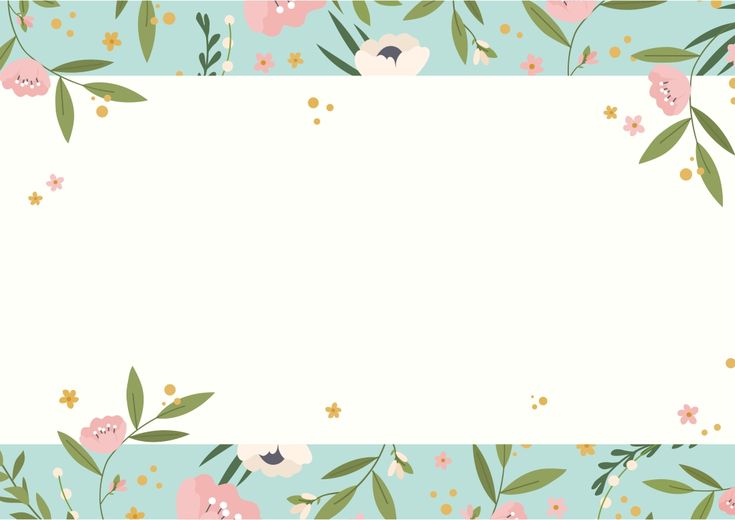 Thứ         ngày        tháng 4 năm 2022
Toán
Thực hành ( tiếp theo )
Thực hành
Bài 1: làm vở
Bài 2: làm vở
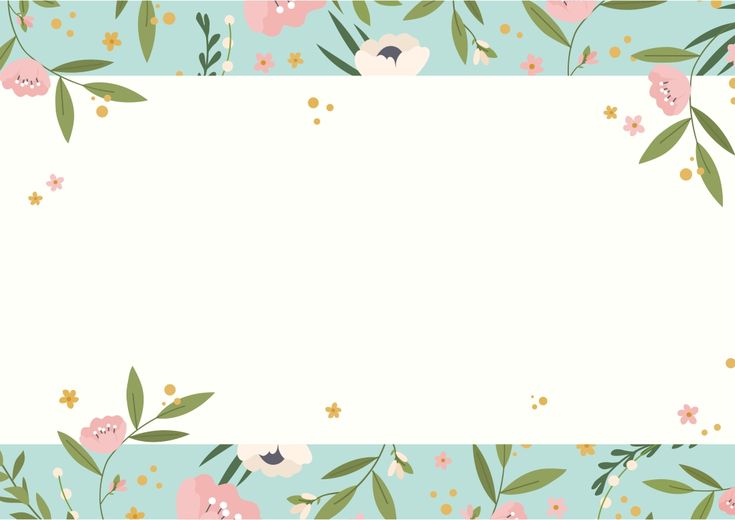 KHÁM PHÁ
Ví dụ: Một bạn đo độ dài  đoạn thẳng AB trên mặt đất được 20m. 
Hãy vẽ đoạn thẳng AB đó trên bản đồ tỉ lệ 1 : 400
5 cm
A
B
Tỉ lệ 1 : 400
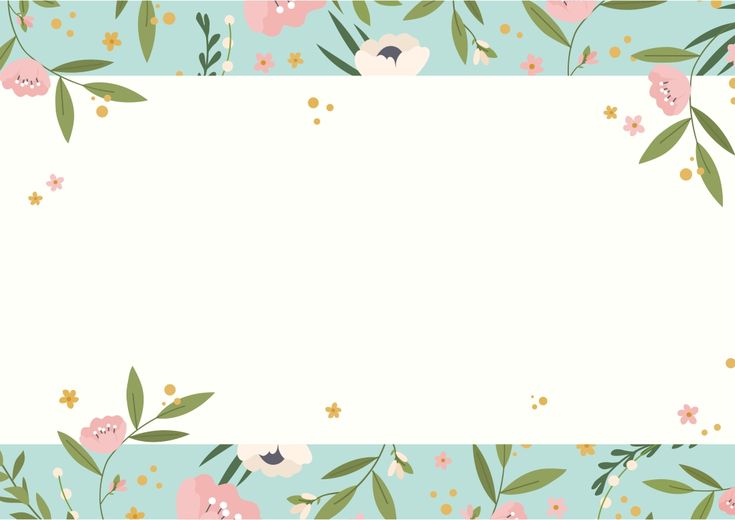 THỰC HÀNH
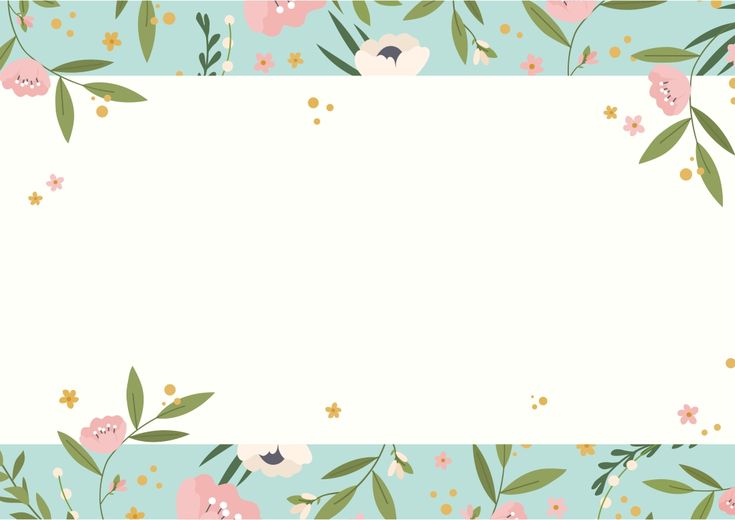 Bài 1: Chiều dài bẳng của lớp học là 3m. Em hãy vẽ đoạn thẳng biểu thị chiều dài bảng đó trên bản đồ tỉ lệ 1:50
Bài làm: 
Đổi 3 m = 300 cm
Độ dài bảng trên bản đồ là : 
300 : 50 = 6 (cm) 
=> Vẽ hình
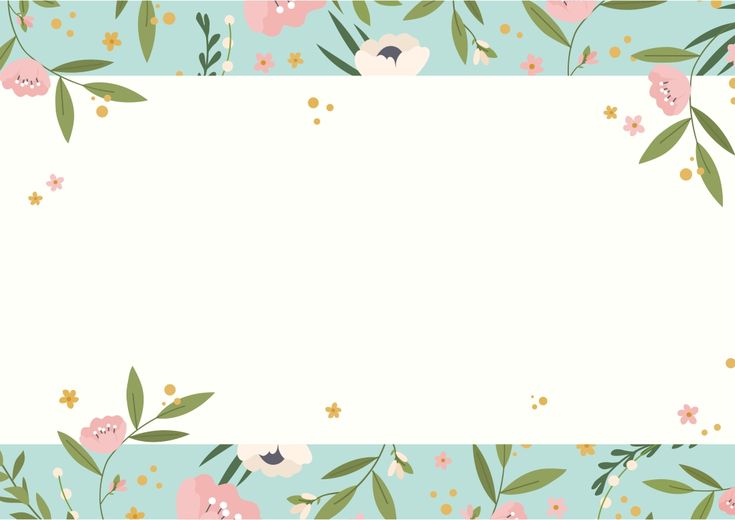 Bài 2: Nền của một phòng học là hình chữ nhật có chiều dài 8m, chiều rộng 6m, em hãy vẽ hình chữ nhật biểu thị nền phòng học đó trên bản đồ có tỉ lệ 1 : 200
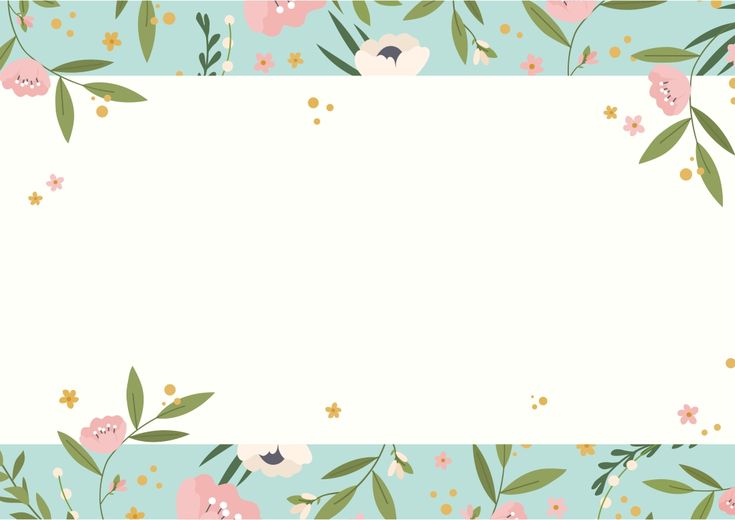 Bài làm
Đổi: 8m = 800cm
        6m = 600 cm
Chiều dài lớp học trên bản đồ là: 
800 : 200 = 4 (cm)
Chiều rộng lớp học trên bản đồ là:
600 : 200 = 3 (cm)
=> Vẽ hình
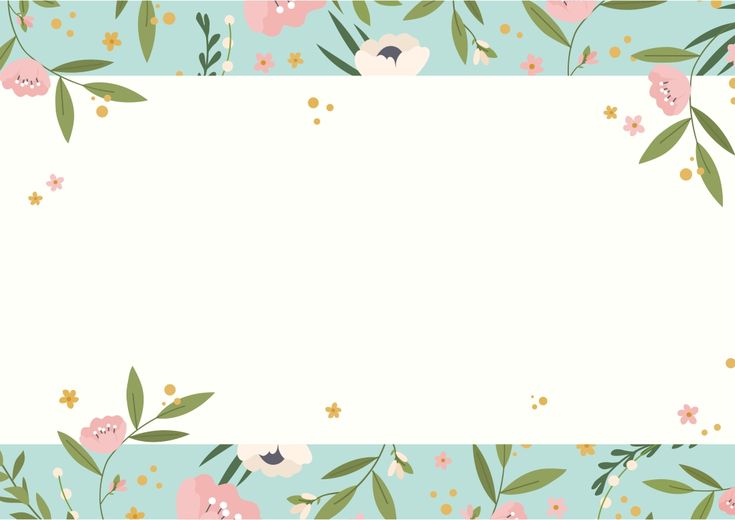 VẬN DỤNG
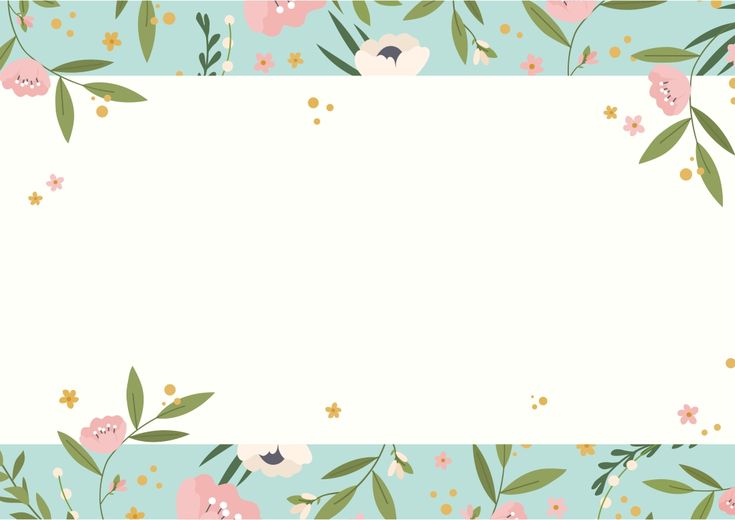 Trên bản đồ tỉ lệ 1 : 500 một hình vuông có chu vi là 280cm. Tính chu vi hình vuông đó ngoài thực tế?
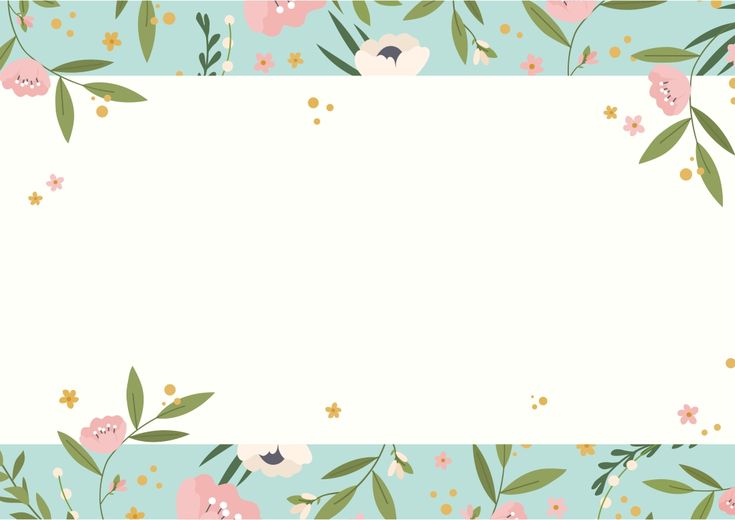 Chu vi hình vuông đó ngoài thực tế là:
280 x 500 = 140 000 (cm)
                 = 1400 (m)
                 Đáp số: 1400 mét
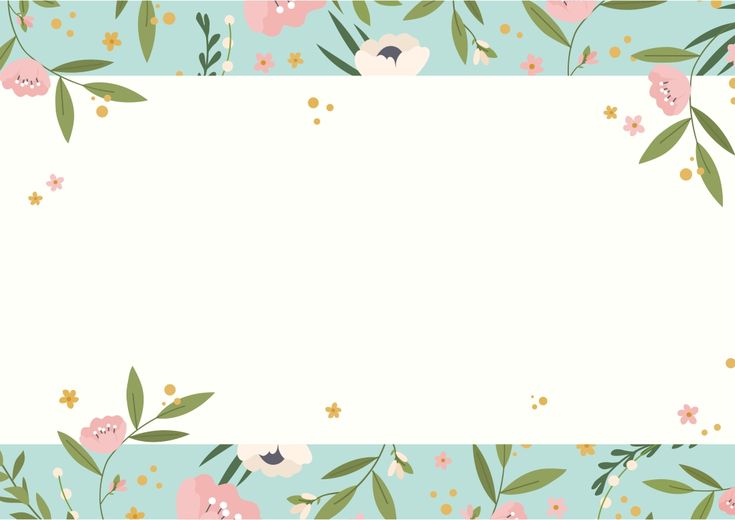 DẶN DÒ
Hoàn thành bài vào vở Toán.
Chuẩn bị bài sau: “Ôn tập về số tự nhiên”.
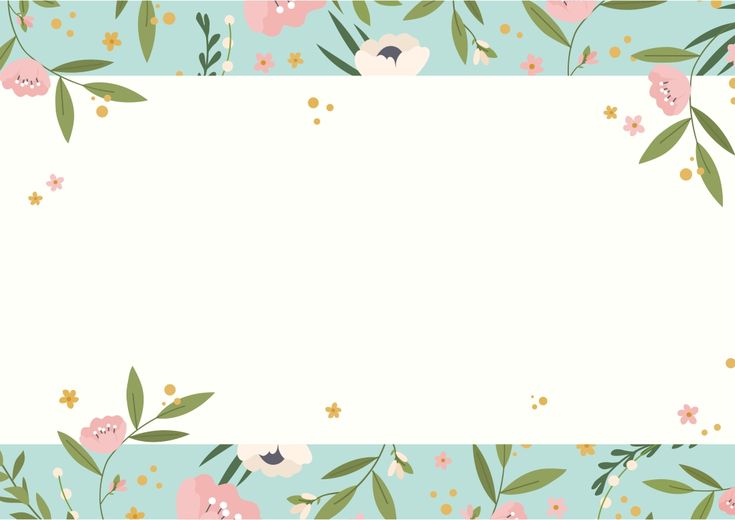 CHÚC CÁC CON CHĂM NGOAN, HỌC GIỎI.